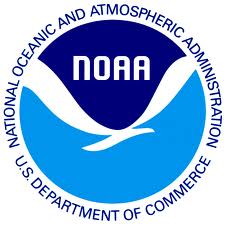 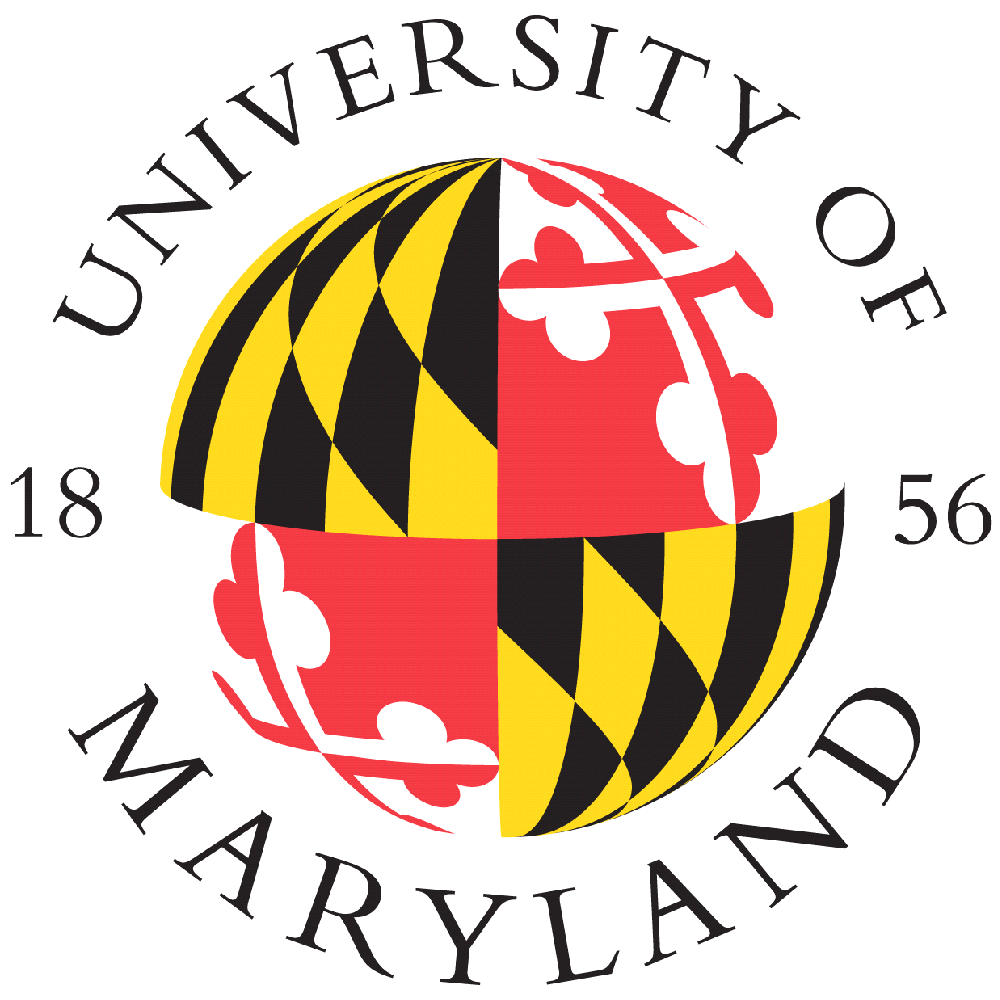 Supporting Geostationary Observations from TEMPO and GeoXO: High-Resolution Surface Measurements from NOAA's ARC Mobile Lab
Xinrong Ren1, Phil Stratton1,2, Jiayang Sun1,2, Paul Kelley1,2, Winston Luke1, Russ Dickerson2, Zigang Wei3, Shobha Kondragunta3, and Joel Dreessen4

1NOAA/OAR/Air Resources Lab
2University of Maryland
3NOAA/NESDIS/Center for Satellite Applications and Research
4Maryland Department of Environment
‹#›
NOAA’s ARC Mobile Lab Team and Instrument Suite
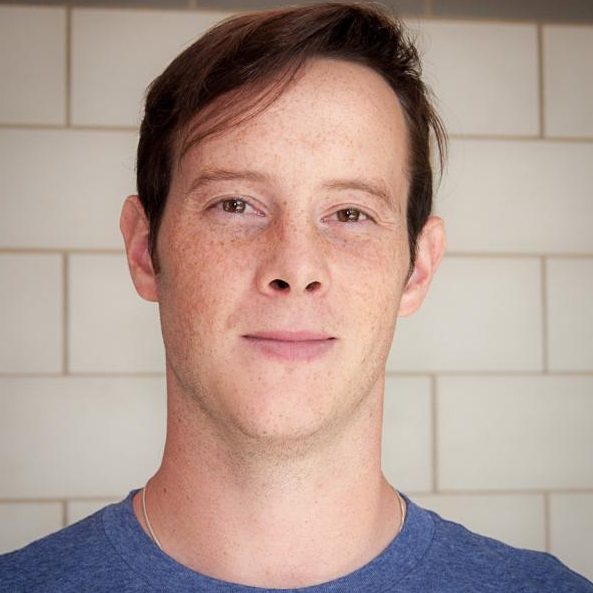 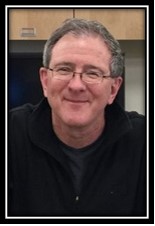 Phil Stratton - NOAA ARL
Winston Luke - NOAA ARL
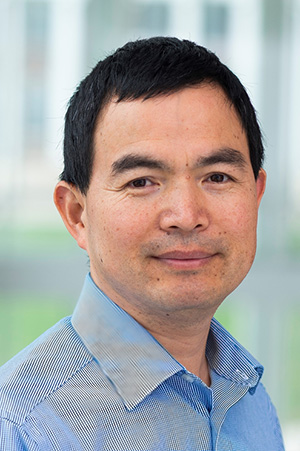 Xinrong Ren - NOAA ARL
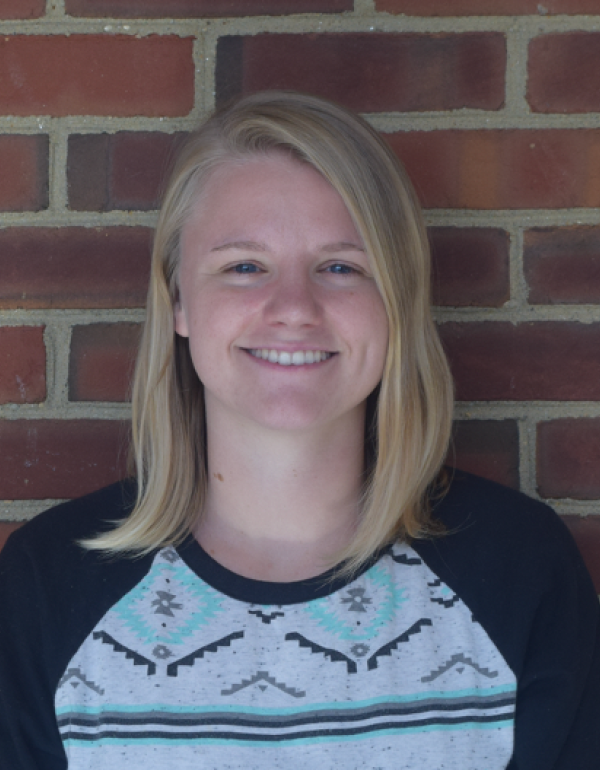 Hannah Daley - U. of MD
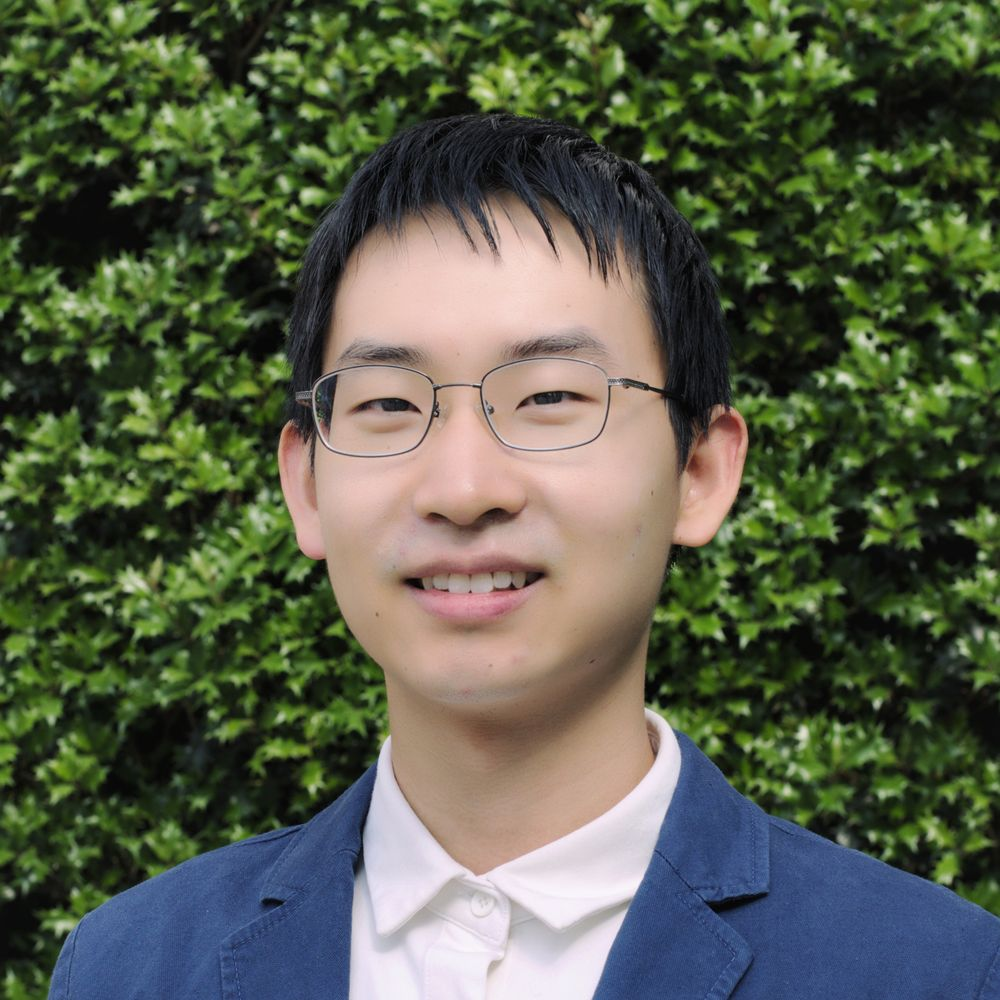 Jiayang Sun - U. of MD
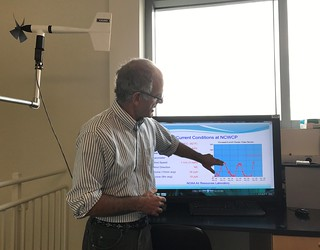 Paul Kelley - NOAA ARL
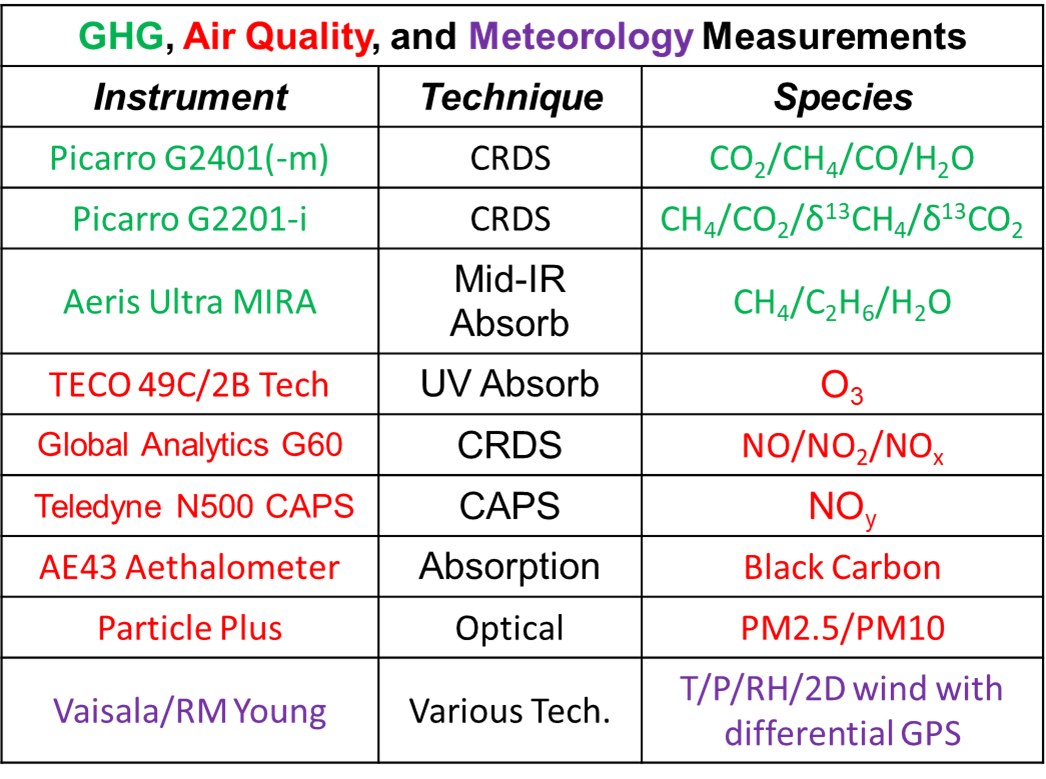 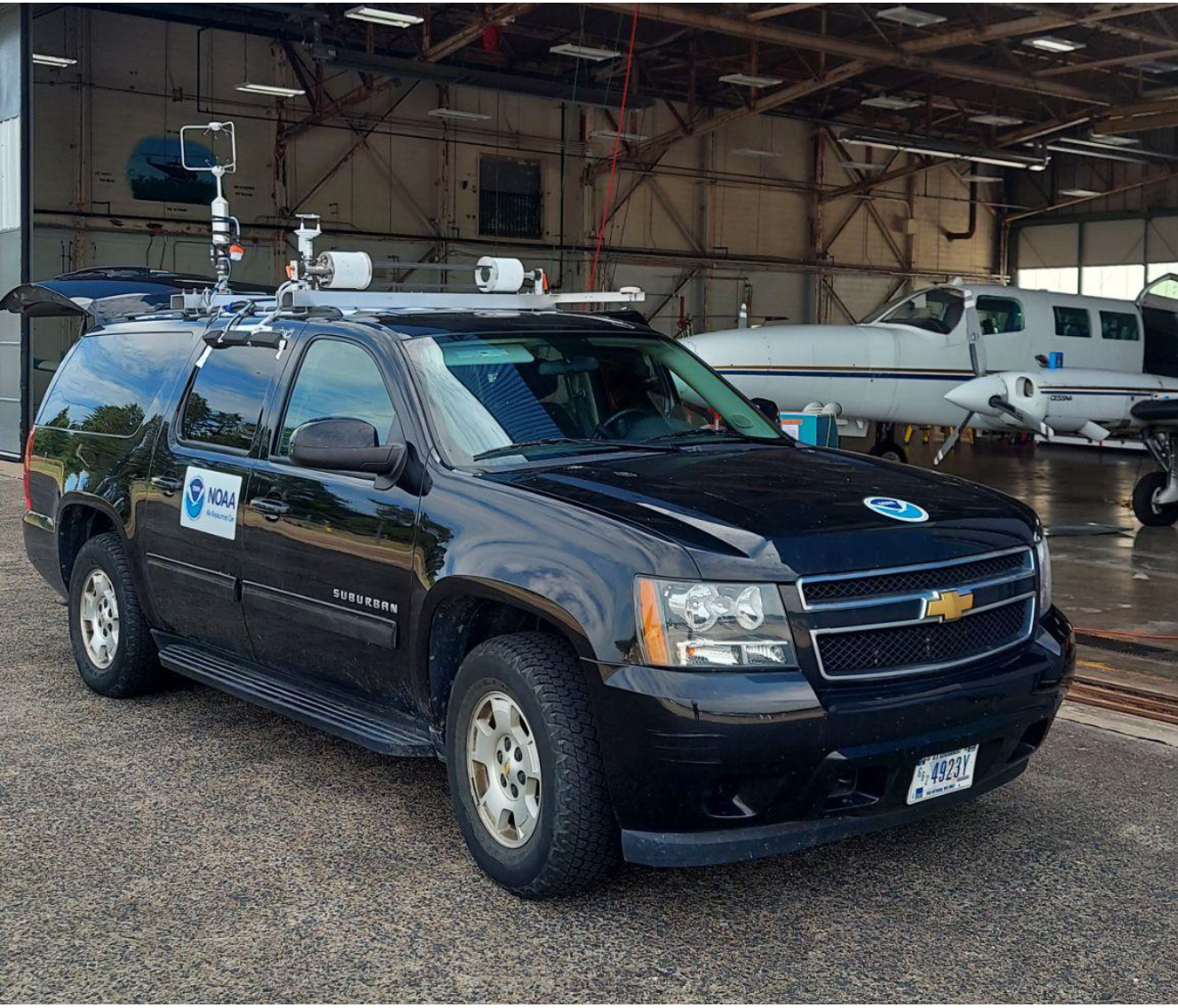 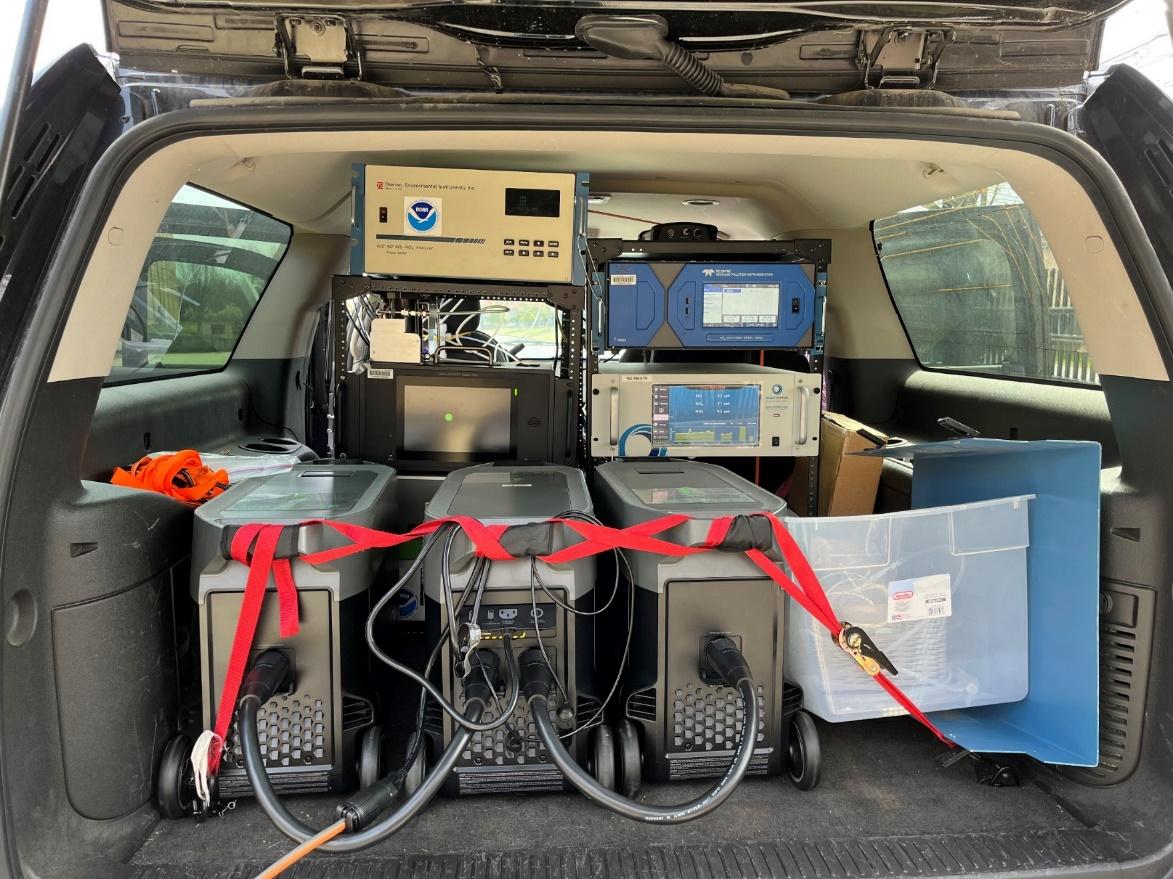 An Instrumented Chevy Suburban
3 EcoFlow battery generators with a capacity of 10.8 KWh
8-10 hours of measurement
Two inlets, one for gases, the other for aerosols
‹#›
NOAA’s ARC Mobile Measurements in Baltimore and Washington, DC
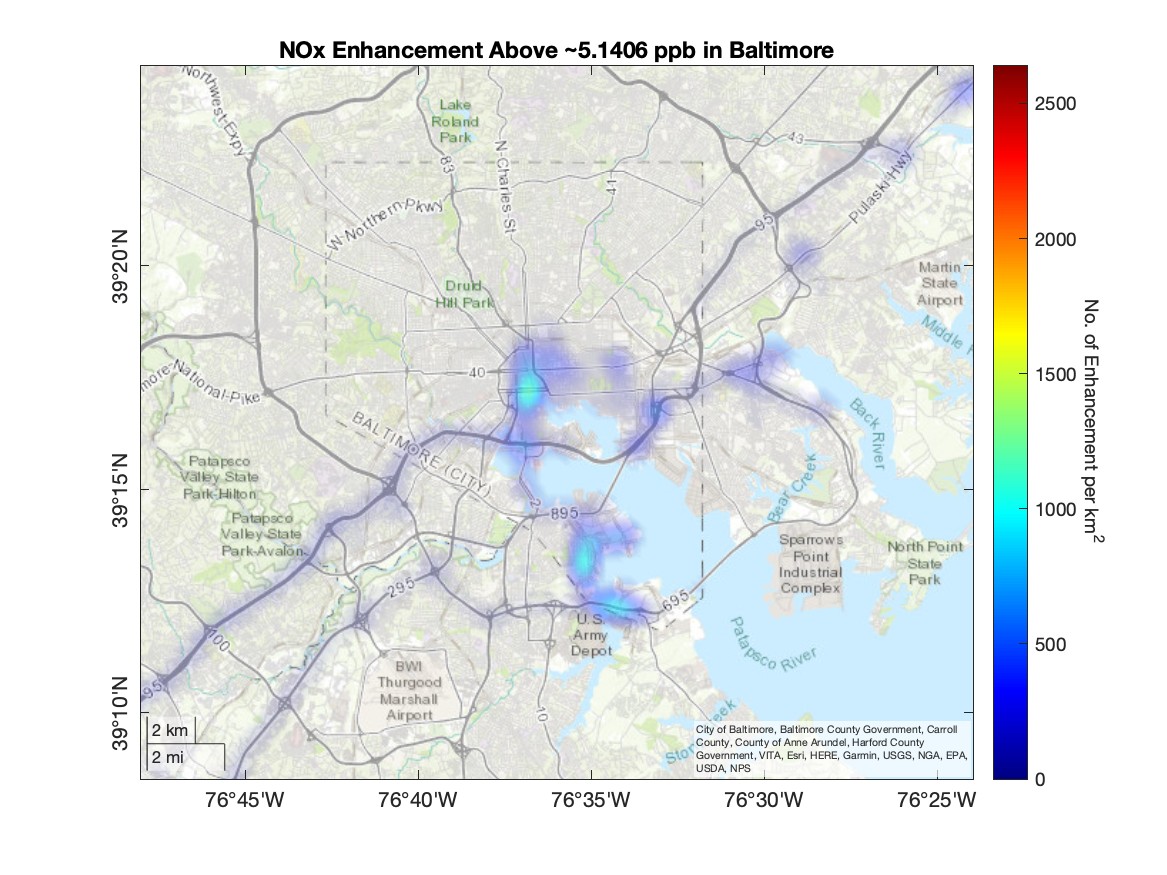 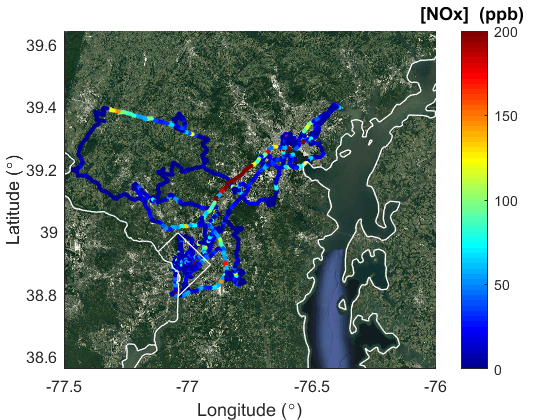 Washington, DC
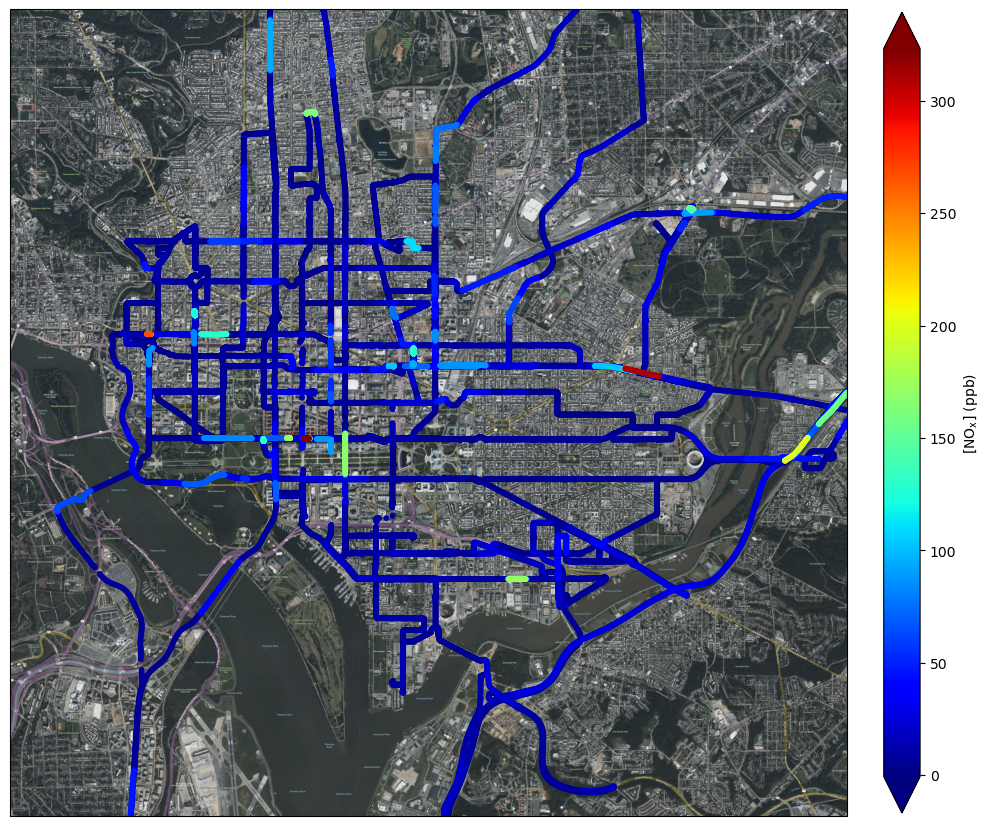 Baltimore
DC-Baltimore
Hot colors indicate where NOAA’s ARC frequently observed high concentrations.
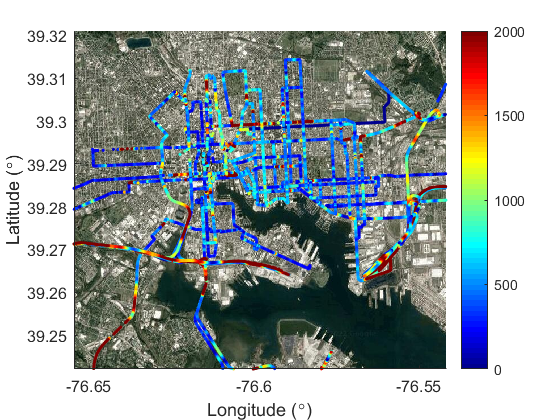 Black Carbon (ng m-3)
Baltimore
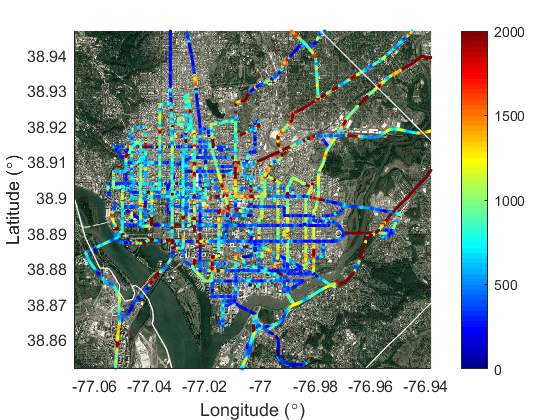 Black Carbon (ng m-3)
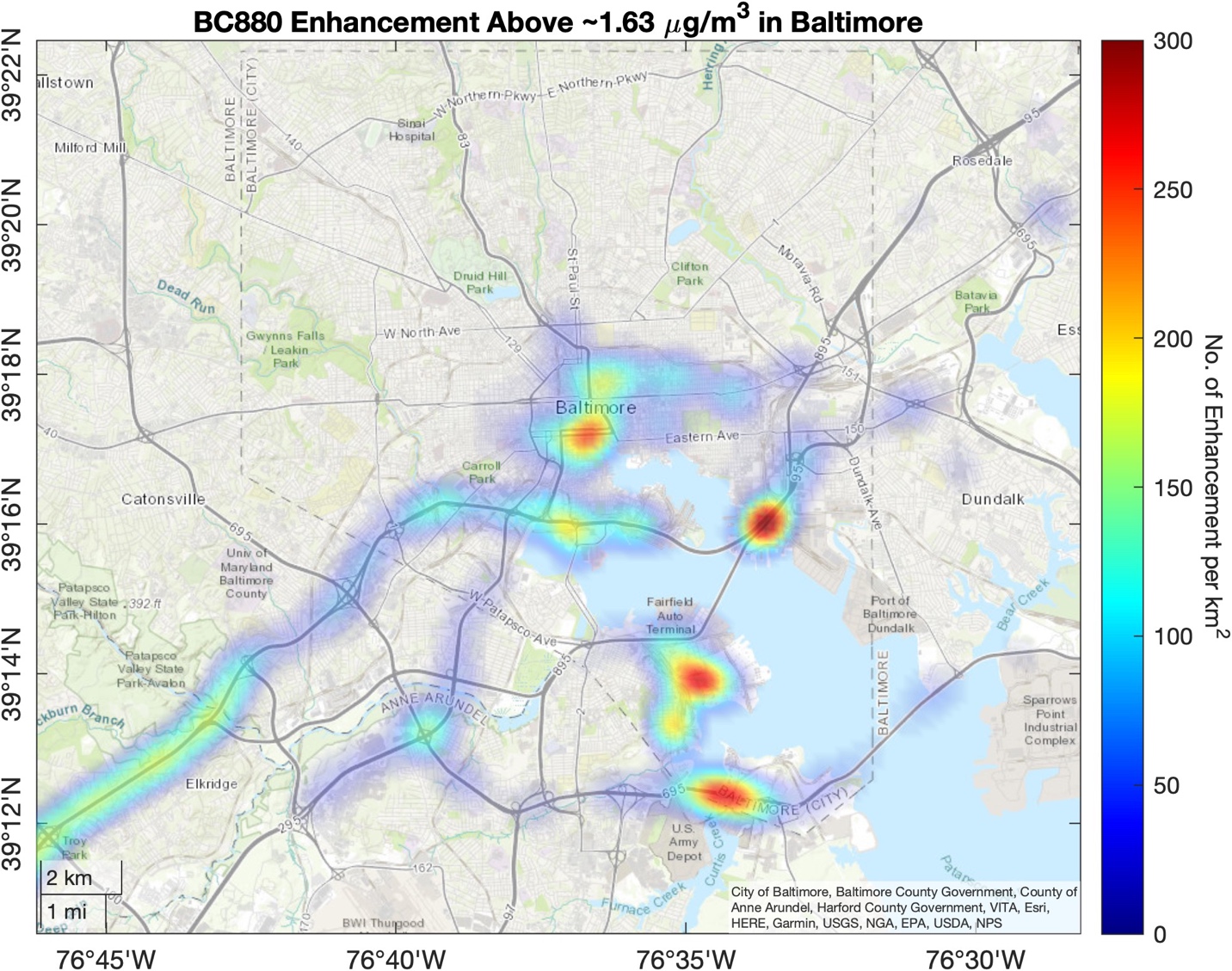 Baltimore
Washington, DC
‹#›
Air Quality and Environmental Justice
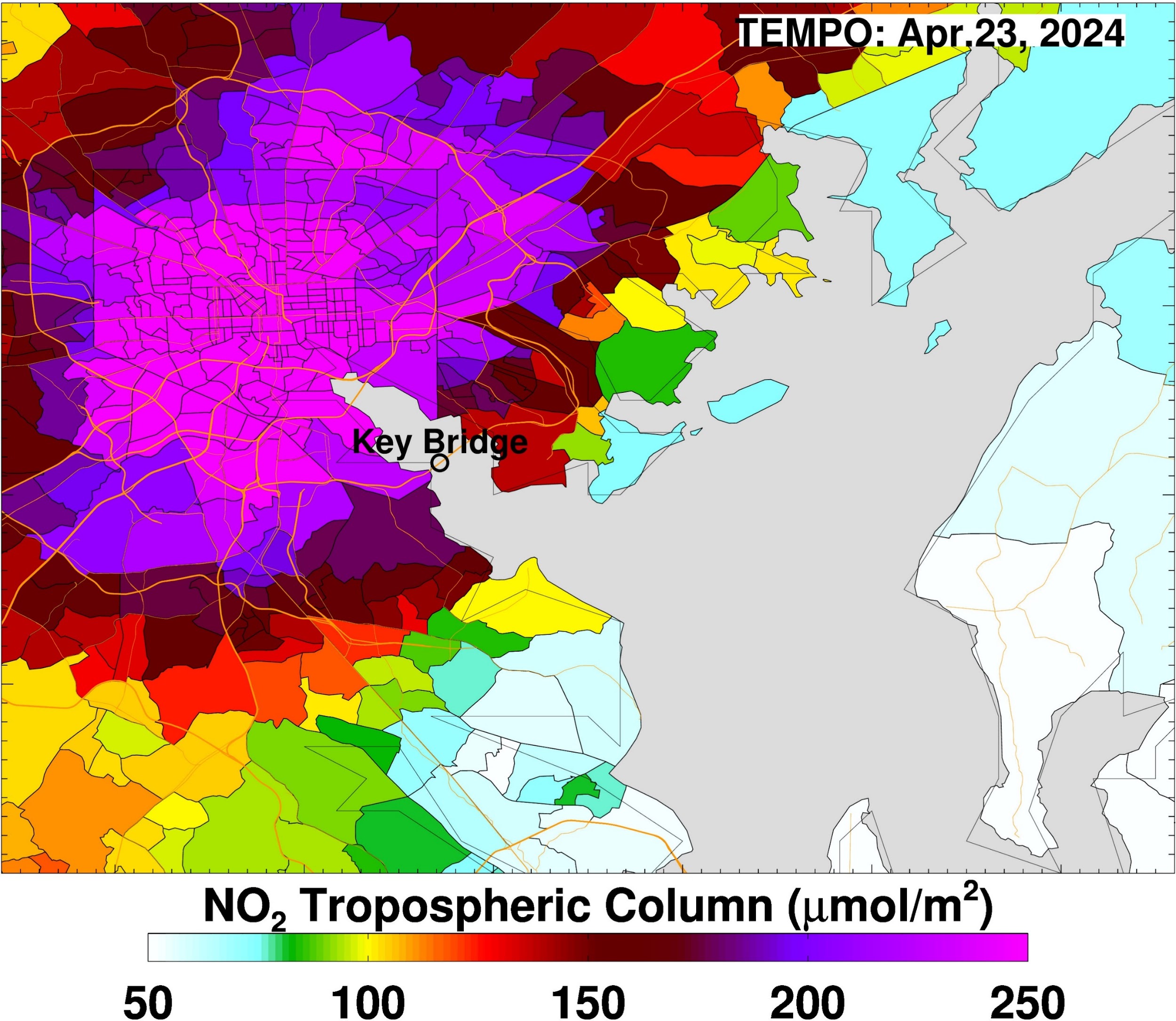 EJ / Sensors
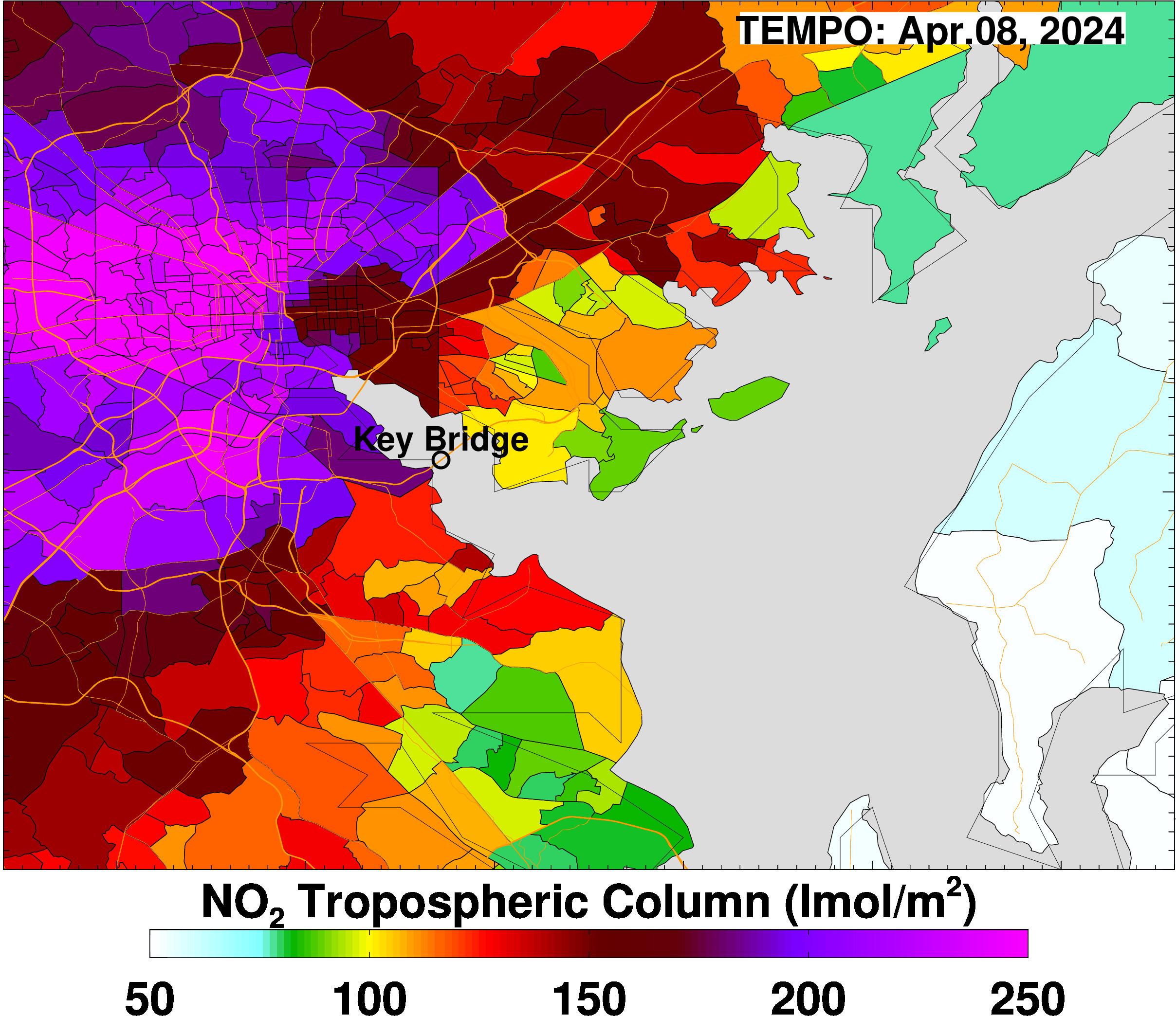 Need to inform EJ efforts
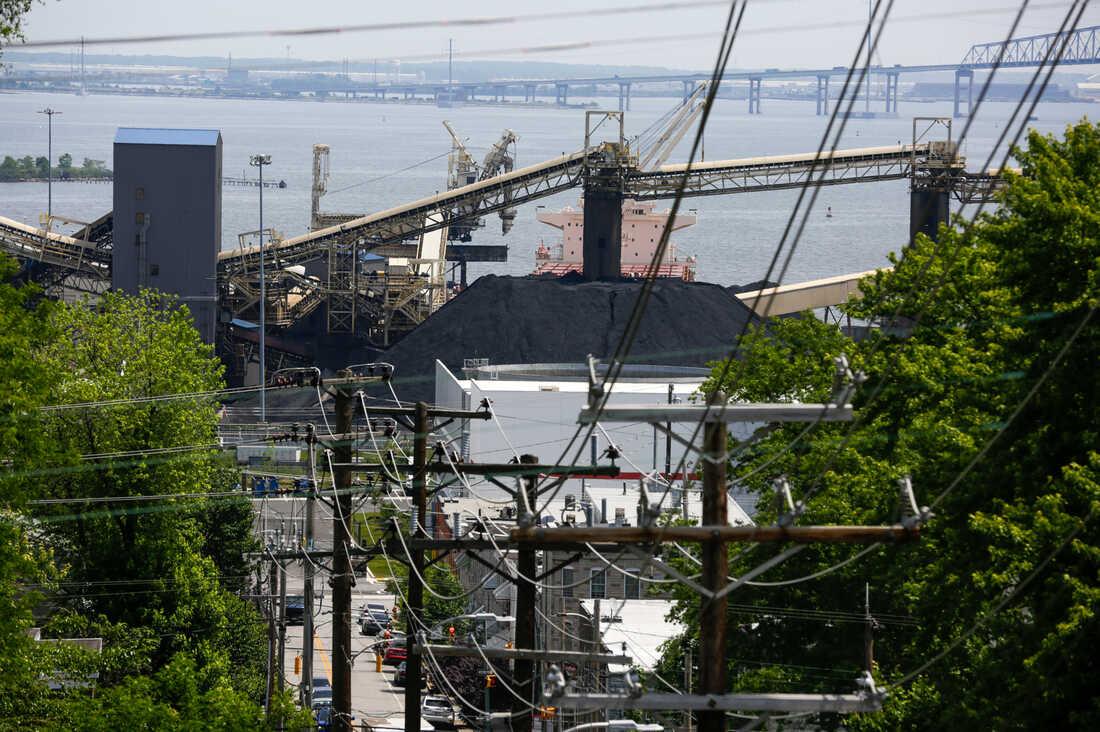 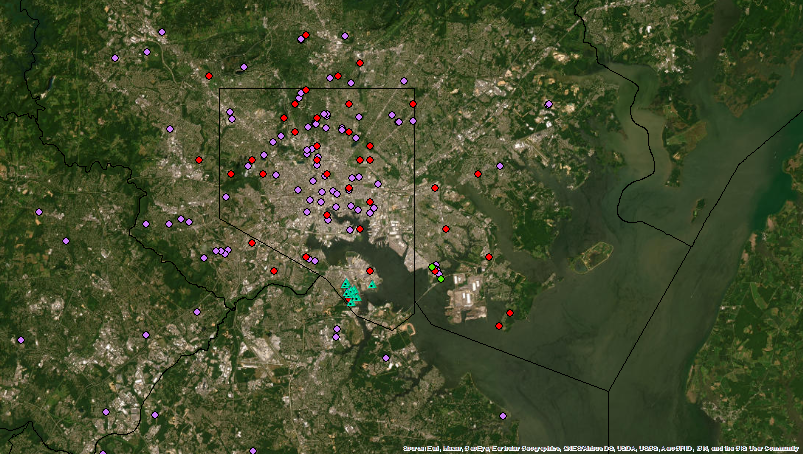 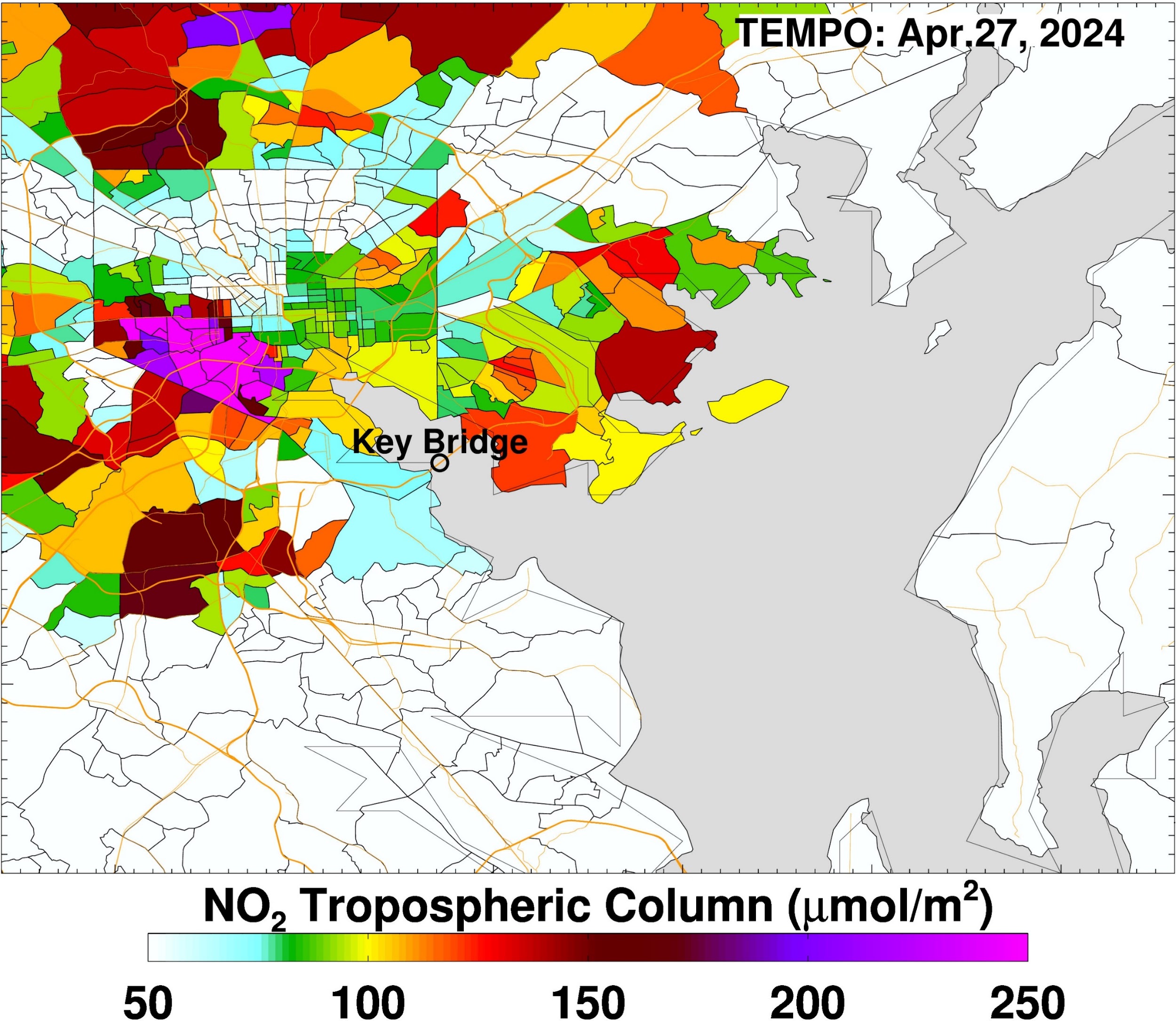 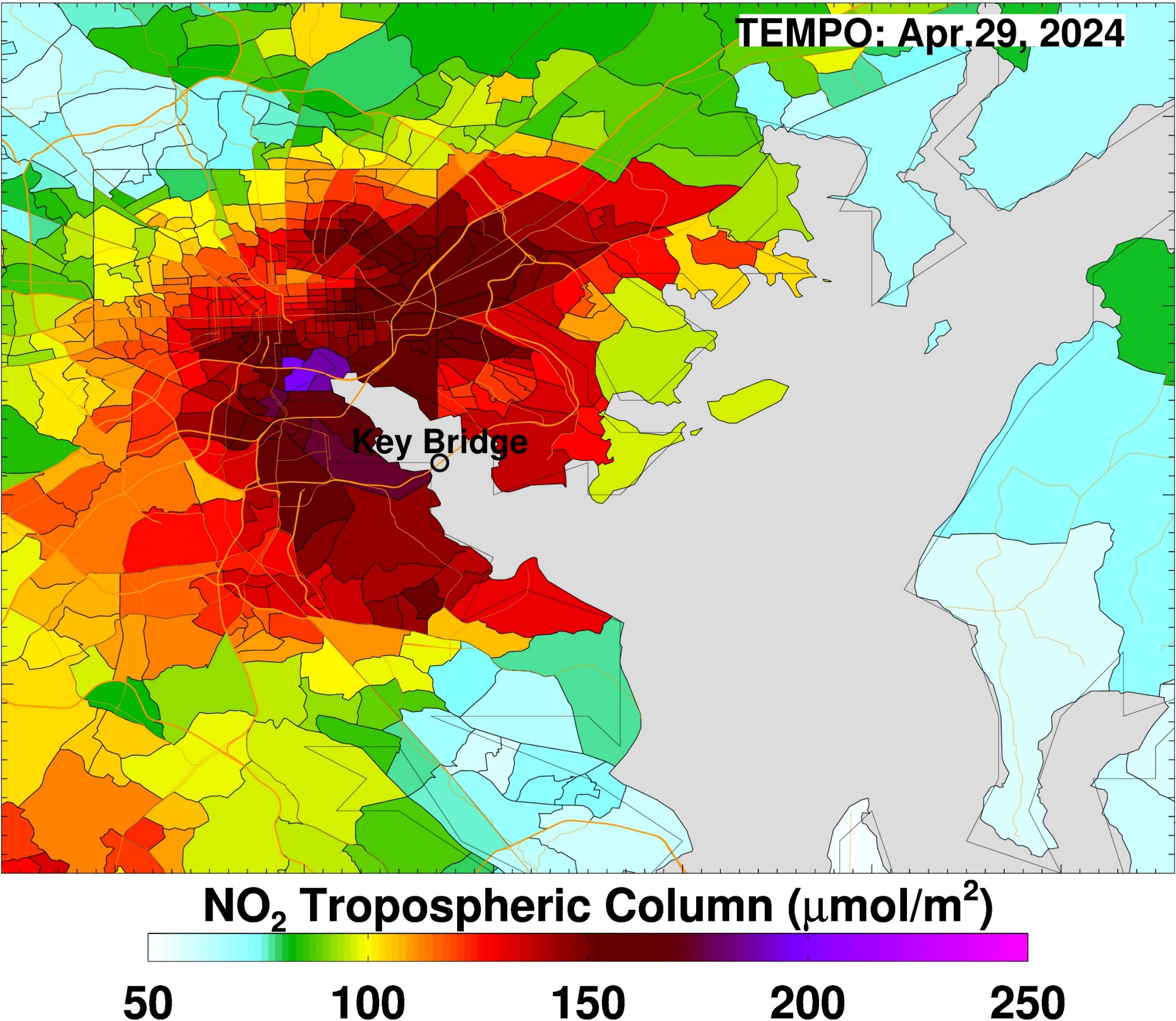 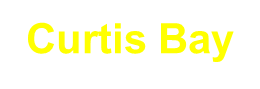 MDE is collaborating with several community organizations throughout the state to look at community-scale needs

Sensors are a big part, but large-scale research / satellites can play a big role
Credit: Zigang Wei
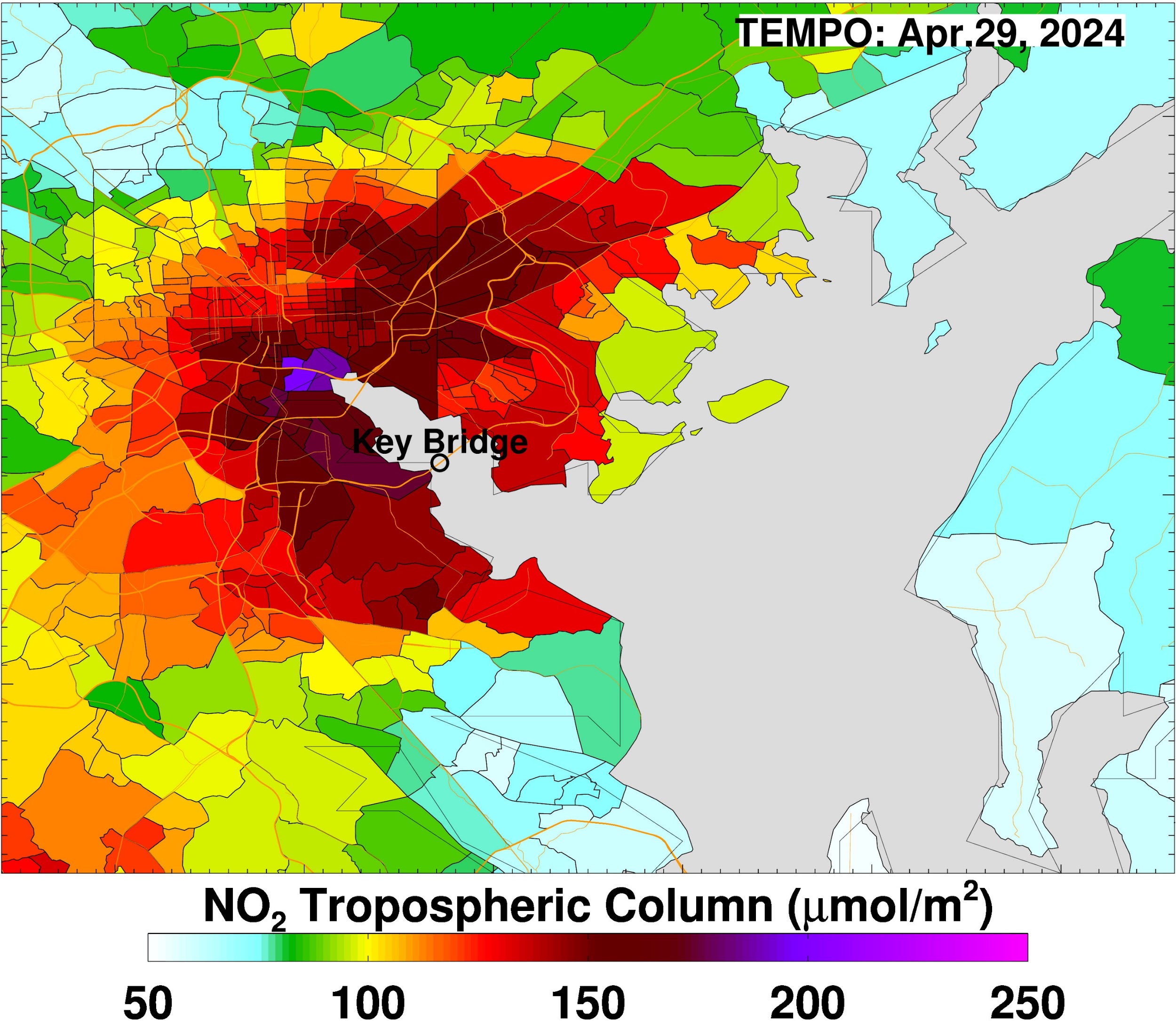 MDE is collaborating NESDIS and Dr. Shobha Kondragunta on the ongoing impact of the Key Bridge Collapse and use of satellites by state agencies
‹#›
ARC Measurements in Curtis Bay
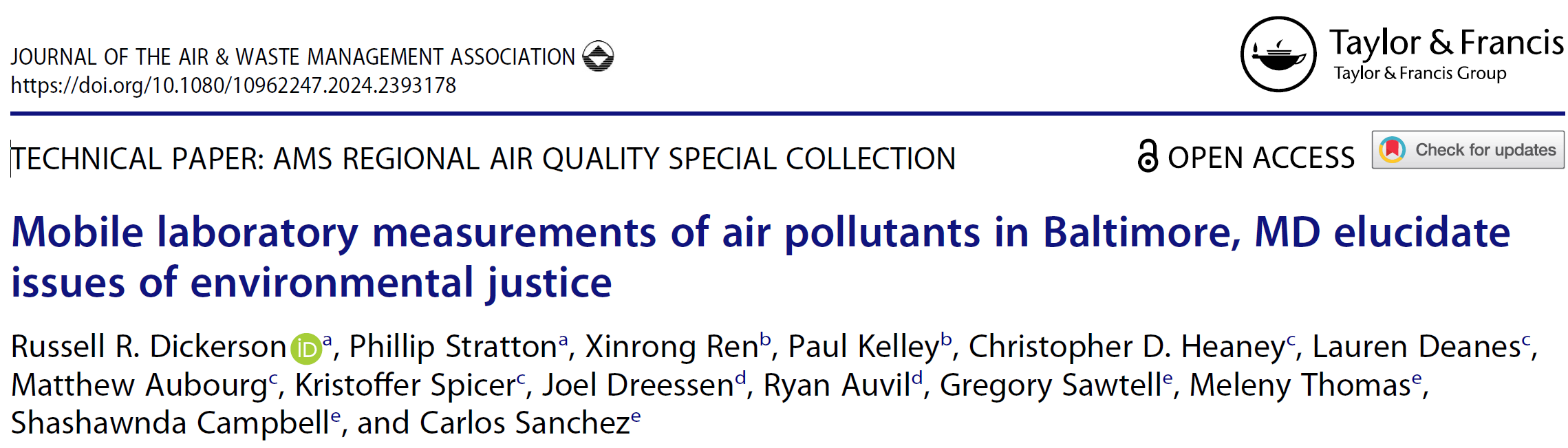 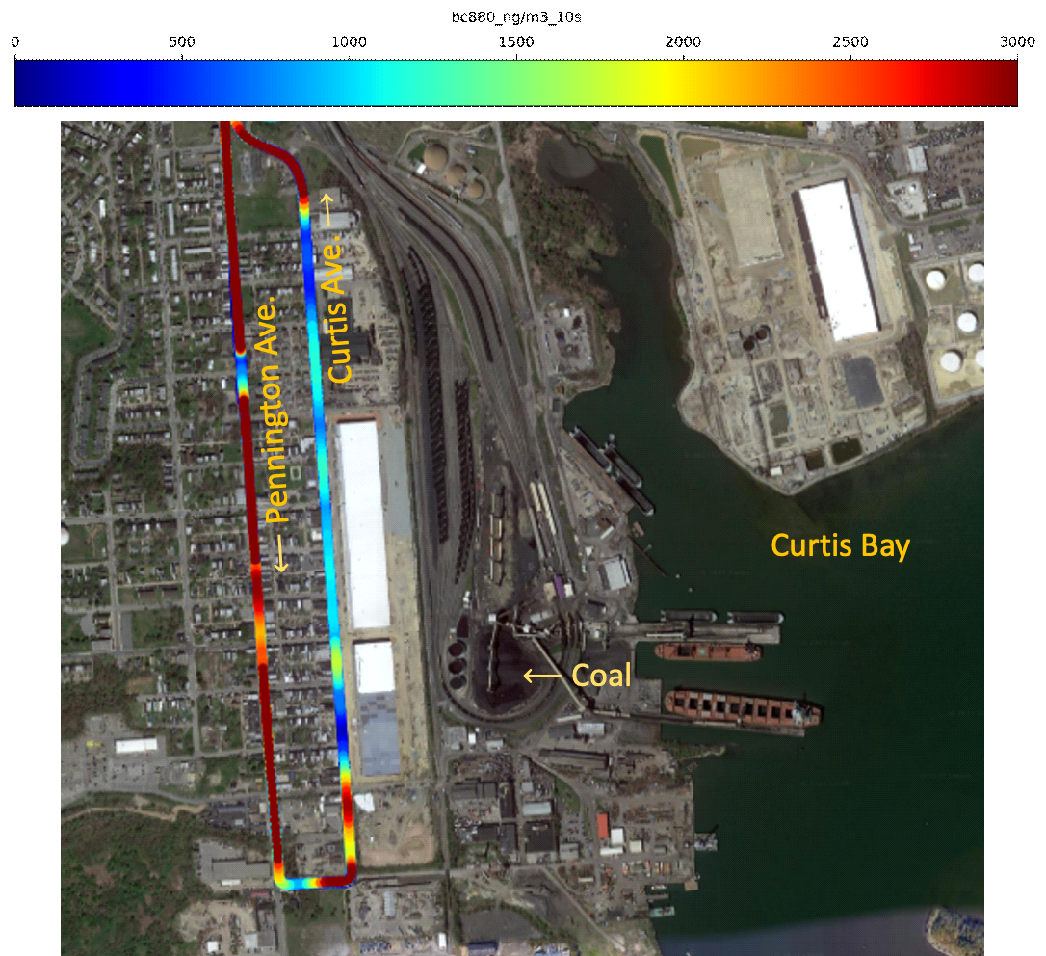 Curtis Bay Neighborhood 
from NOAA’s ARC  4/27/2023
~Equal truck traffic

         Black Carbon (BC) (µg m–3) 
            Pennington         Curtis 
                   Ave.                Ave.
95th              10.9               1.8
Mean (s)	      2.1	              0.7
Median         0.8                 0.5
5th	             0.2                  0.1
BC measurements offer insight:
High overall
Pennington Ave. >> Curtis Ave.

Due to stop-and-go traffic: turbo-lag.
‹#›
Deriving Hourly CO2 Emissions using TEMPO NO2 as a Proxy
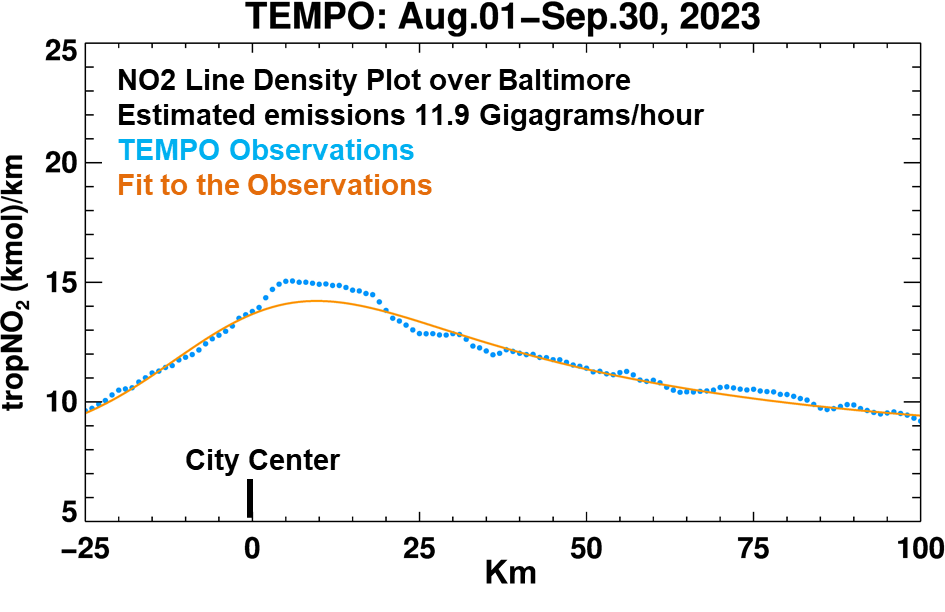 ECO2 = ENOx * RatioCO2/NOx
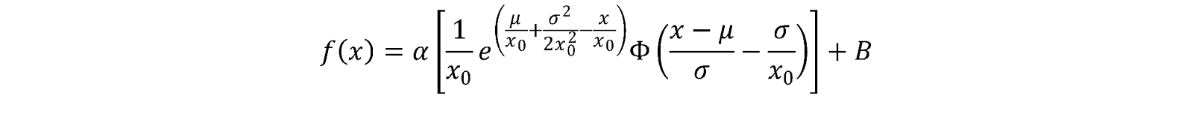 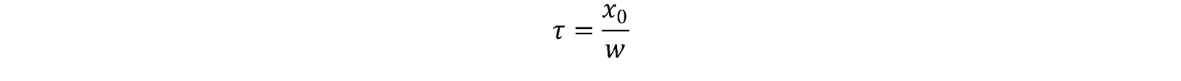 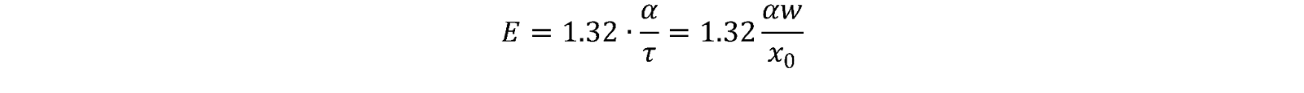 Mobile NOx vs. CO2 on I-95
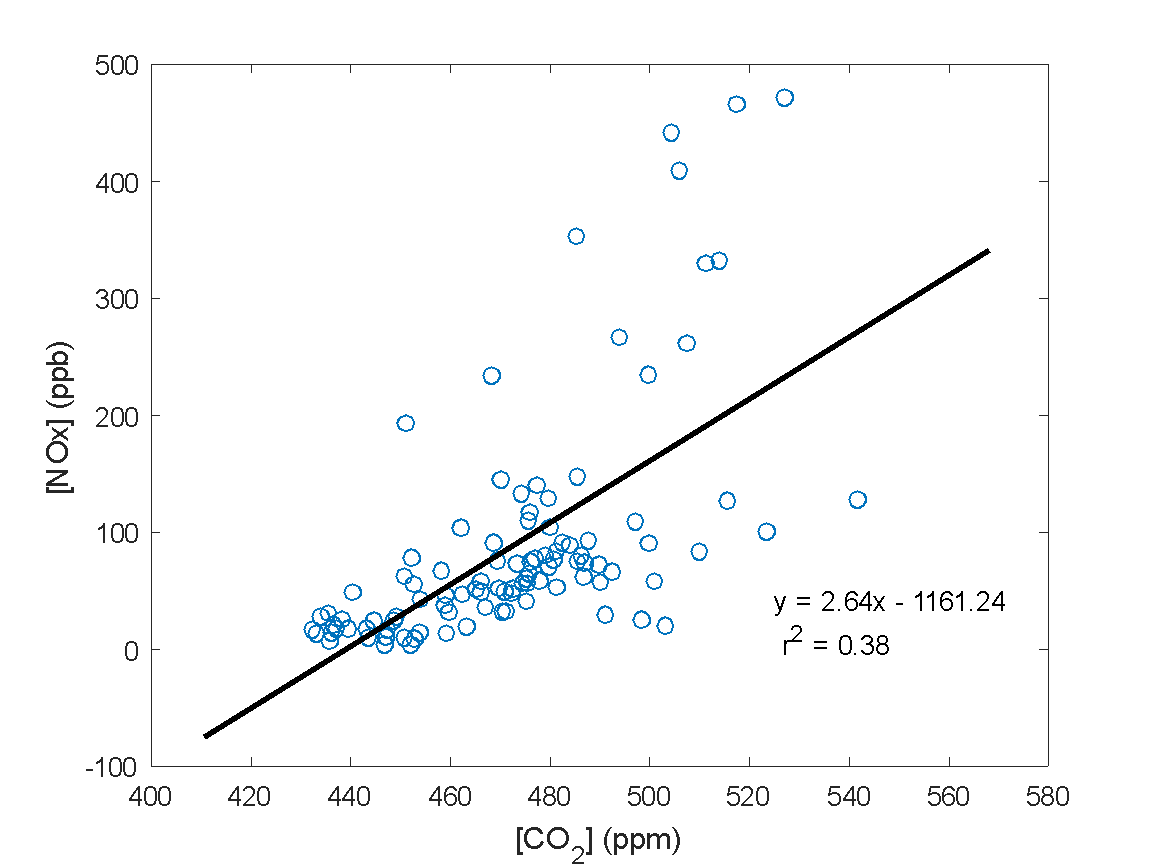 ECO2 = ENOx * RatioCO2/NOx
Derive CO2 emissions for top 50 urban areas in the US (population > 1 million) with  winds from GOES, CO2M and GOSAT-GW CO2/NO2 ratios

Using high spatial resolution mobile observations of CO2 and NO2 to validate estimates of TEMPO CO2
km
Takeaways

NOAA’s ARC mobile lab serves as an effective tool for studying air quality, greenhouse gases, and environmental justice in urban environments.

The high spatial resolution measurements obtained from the ARC mobile lab can enhance the evaluation of TEMPO and GEOXO satellite observations.

Ratios of species measured by the mobile lab can be used to derive emission rates and assess the accuracy of emission inventories.
‹#›